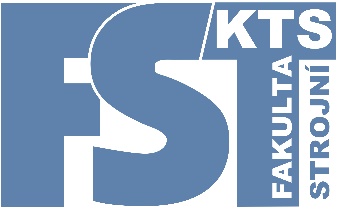 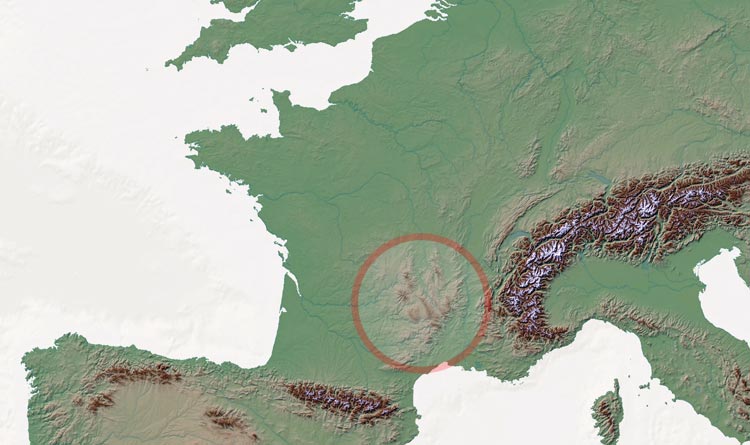 KATEDRA TĚLESNÉ VÝCHOVY A SPORTU ZČU V PLZNIpořádá sportovní kurz FRANCIE – Central Massif (cykloturistika a turistika)18.-27.5. 2018
Francouzské středohoří neboli Centrální masív (francouzsky Massif Central) je rozsáhlá vysočina (85 000 km²) a blokové pohoří, zaujímající velkou část střední a jižní Francie západně od řeky Rhôny
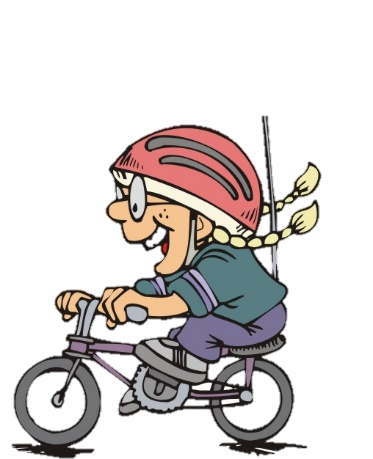 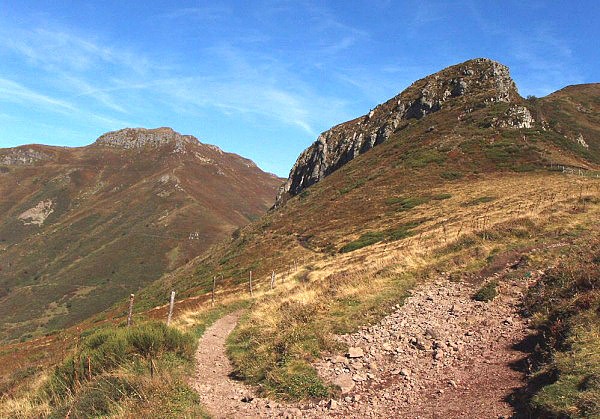 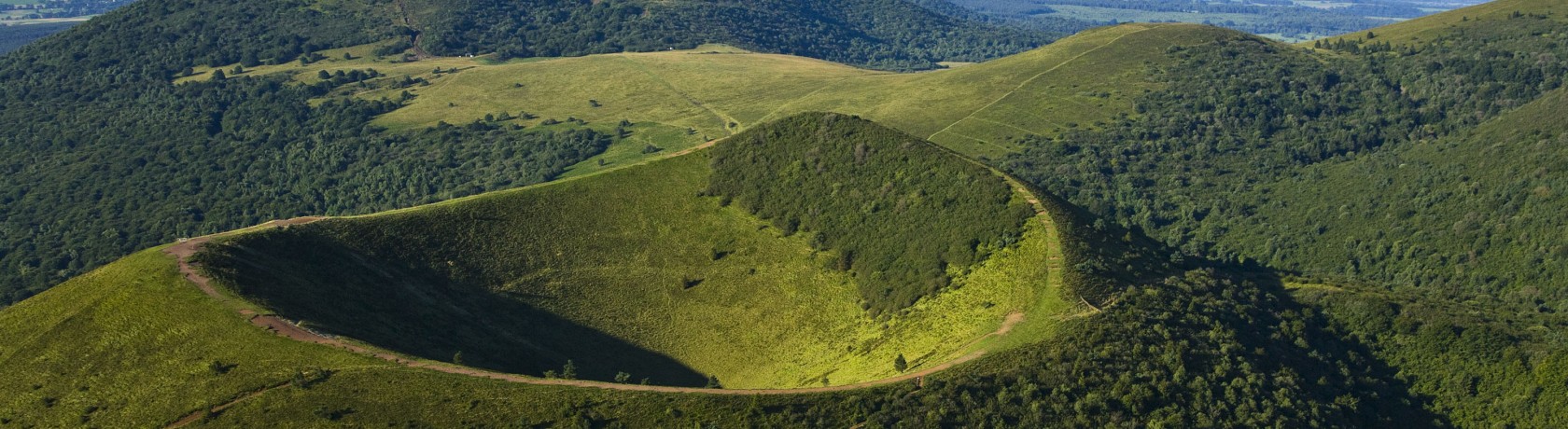 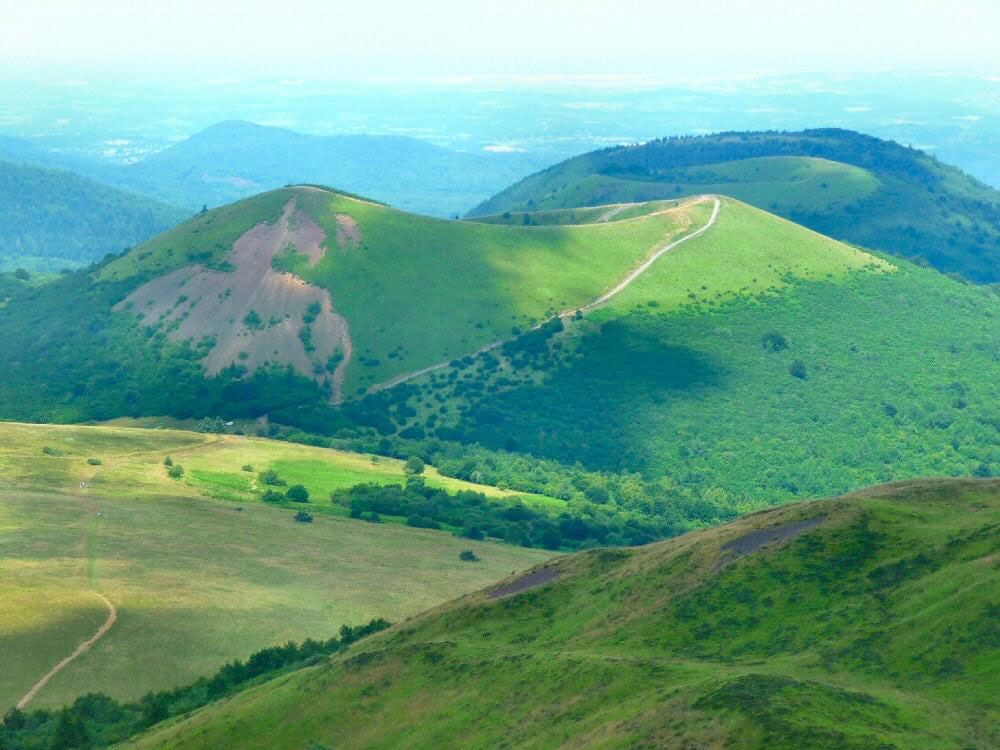 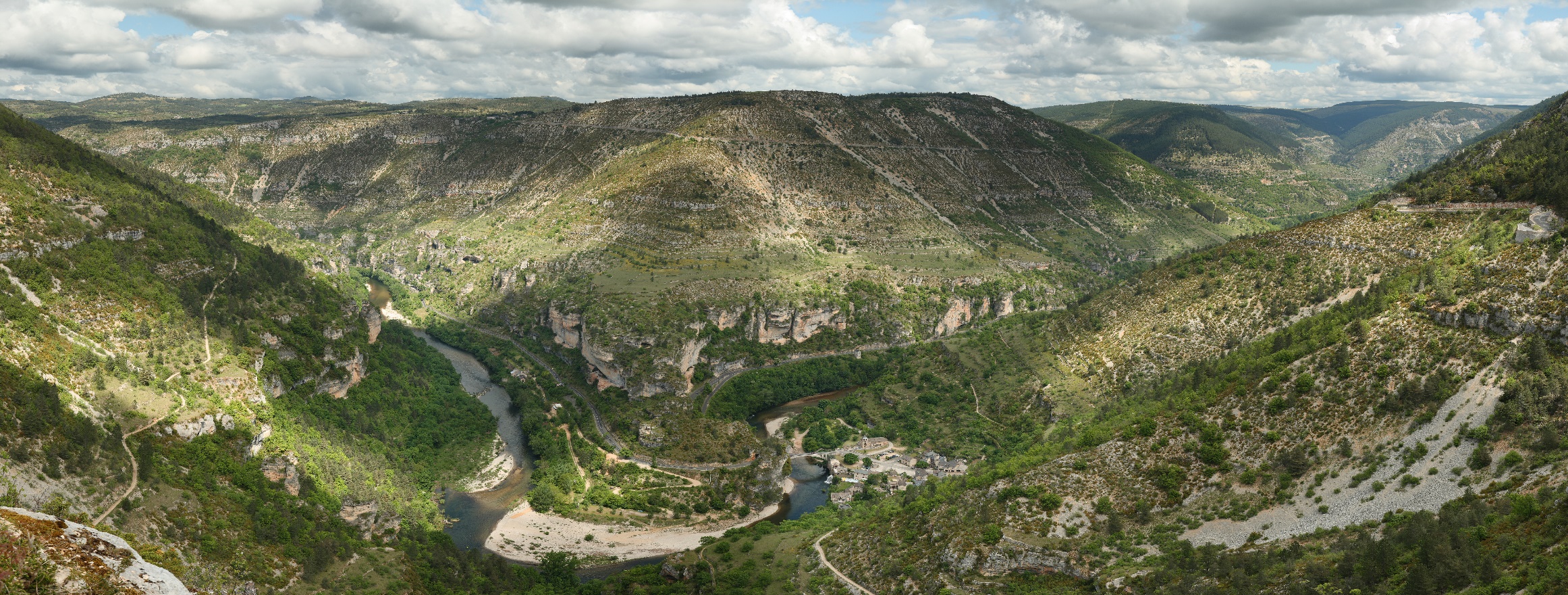 Cena:		7 500,-Kč pro studenty ZČU, kteří mají zapsán kurz KTS/KS
		7 900,-Kč pro všechny ostatní 
		účastníci spí ve vlastních stanech

Přihlášky:		online na www.kts.zcu.cz  (nejpozději do 23.2.2018 je třeba složit zálohu 3000Kč 				na.ú.2800535379/2010 v.s.18052018, doplatek do 15.4. 2018 
		další informace na: masekv@kts.zcu.cz  nebo na 606 665 116 
		Do ceny není zahrnuto pojištění účastníků